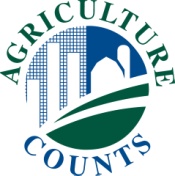 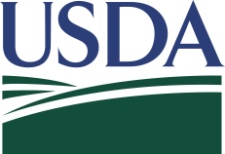 United States Department of Agriculture
National Agricultural Statistics Service
November Crop Report

November 29 Crop Progress and Condition



Nick Streff
USDA NASS
December 8, 2020
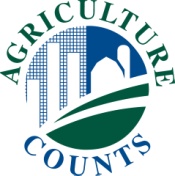 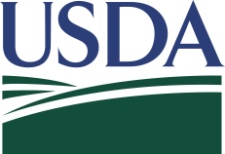 2
[Speaker Notes: Harvest progressed ahead of normal this year which is quite a change from last year.  

As of 11/15, corn was 96% harvested.]
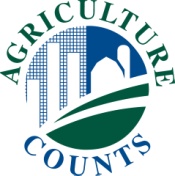 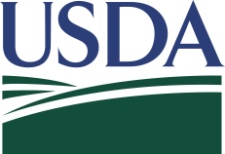 November 2020 Corn Yield
Bushels and Percent Change from Previous Month
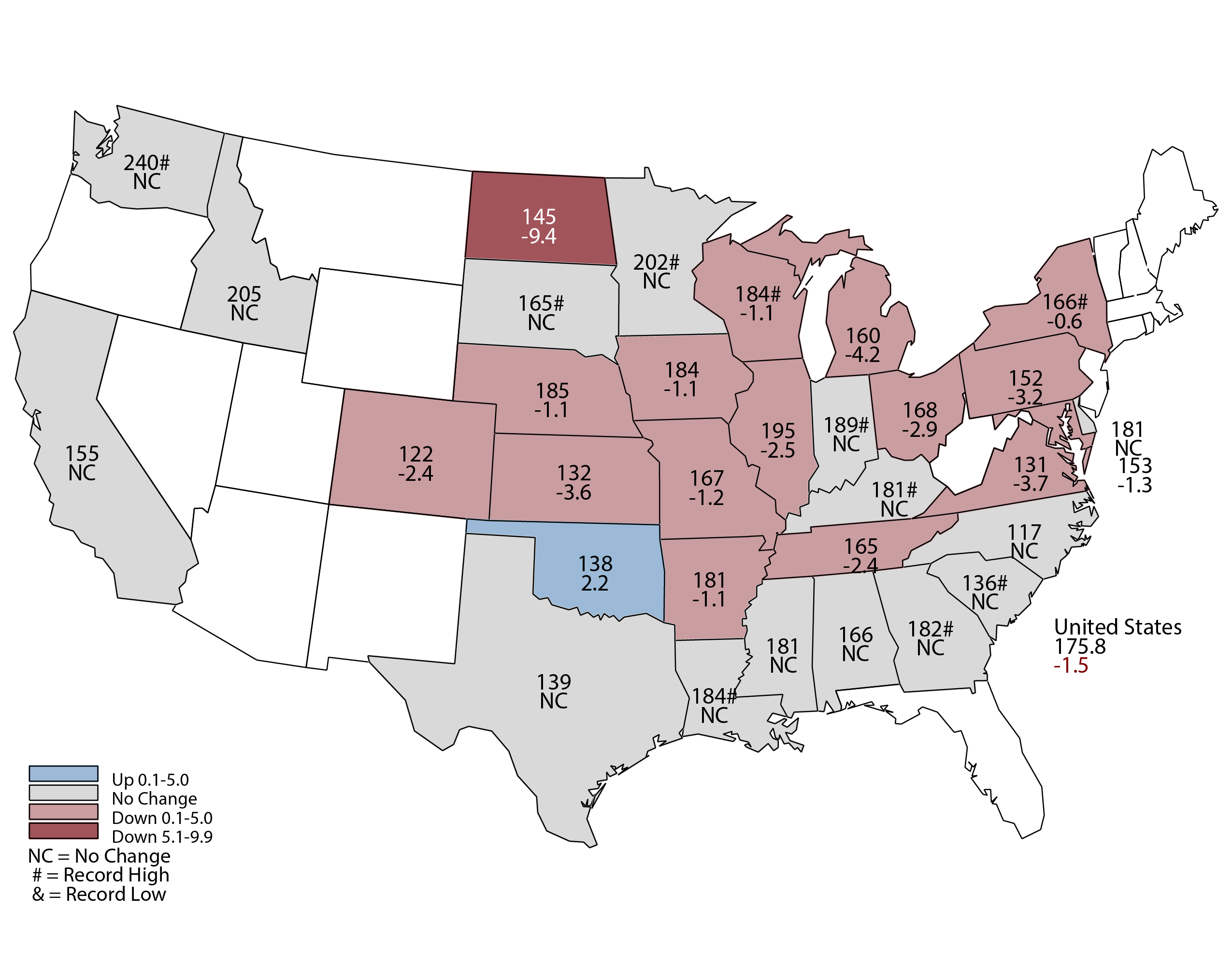 3
[Speaker Notes: Corn Yield
Record high yield expected in GA, IN, KY, LA, MN, NY. SC, SD, WA , WI
Sept freeze in ND – impact not realized until farmers got into harvest

Based on November 1 conditions, Nebraska's 2020 corn crop yield is forecast at 185 bushels per acre, up 3 bushels from last year.  Map is showing the November yield forecast is 2 bushels from last month.  

Record yield is 192 set in 2018.]
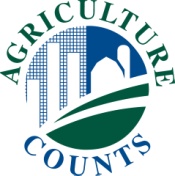 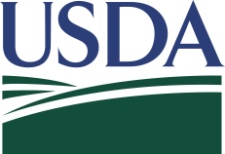 November 2020 Corn Production
Nebraska
Billion Bushels
4
[Speaker Notes: Corn Production
Nebraska's 2020 corn crop is forecast at a record 1.82 billion bushels, up 2% from last year's production, according to the USDA's National Agricultural Statistics Service. Area to be harvested for grain, at 9.83 million acres, is up slightly from a year ago.]
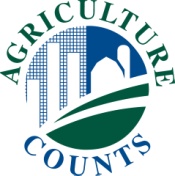 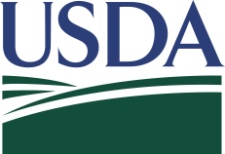 5
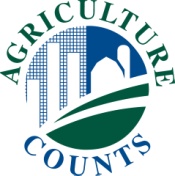 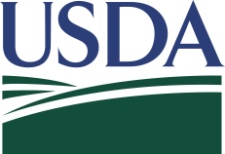 November 2020 Soybean Yield
Bushels and Percent Change from Previous Month
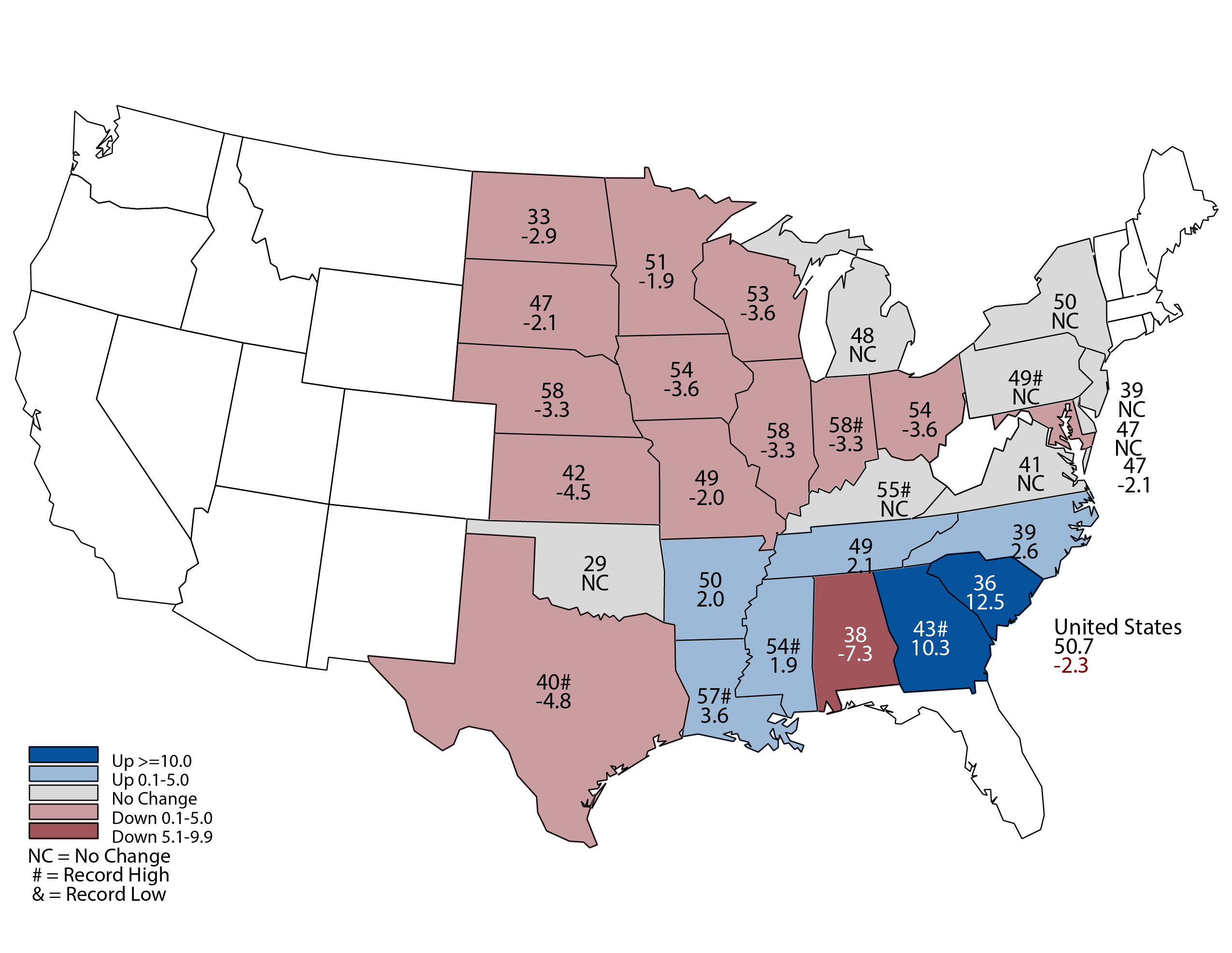 6
[Speaker Notes: Soybean Yield
Record highs expected in GA, IN, KY, LA, MS, PA, TX

Dry conditions across much of Corn Belt

Nebraska Soybean yield is forecast at 58 bushels per acre, down 0.5 bushel from last year and 2 bushels from last month.]
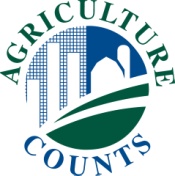 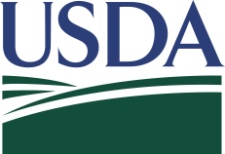 November 2020 Soybean Production
Nebraska
Million Bushels
7
[Speaker Notes: Nebraska Soybean production is forecast at 299 million bushels, up 5% from last year. Area for harvest, at 5.15 million acres, is up 6% from 2019.]
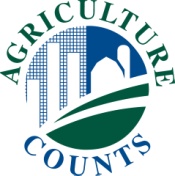 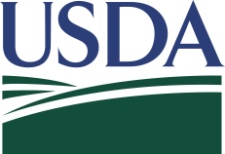 October 2020 Crop Production
Nebraska

Alfalfa hay production, at 3.78 million tons, is up 5% from last year. Area for harvest, at 970,000 acres, is up 2% from a year ago. Yield of 3.90 tons per acre is up 0.10 ton from 2019. 

All other hay production, at 2.21 million tons, is down 11% from last year. Area for harvest, at 1.70 million acres, is up 13% from a year ago. Yield of 1.30 tons per acre is down 0.35 ton from 2019.
8
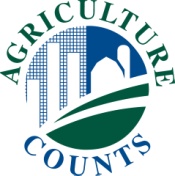 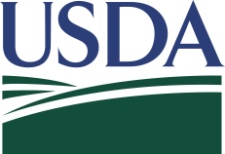 Crop Progress and Condition Report November 29, 2020
9
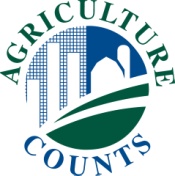 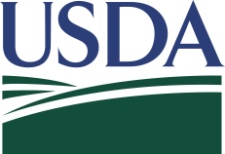 Upcoming Events
10
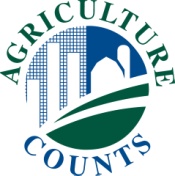 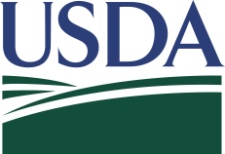 United States Department of Agriculture
National Agricultural Statistics Service
All Reports Available At
www.nass.usda.gov
For Questions
402-437-5541
800-582-6443
11